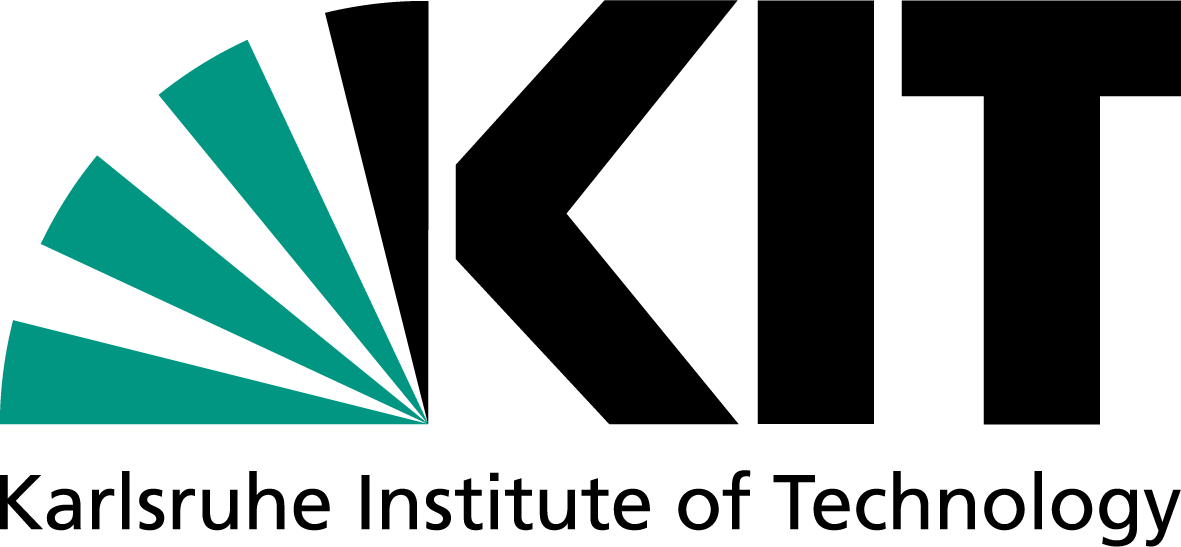 Bridge Sampling for Connections via Multiple Scattering Events
Vincent Schüßler, Johannes Hanika, Carsten Dachsbacher
1
Forward-scattering media
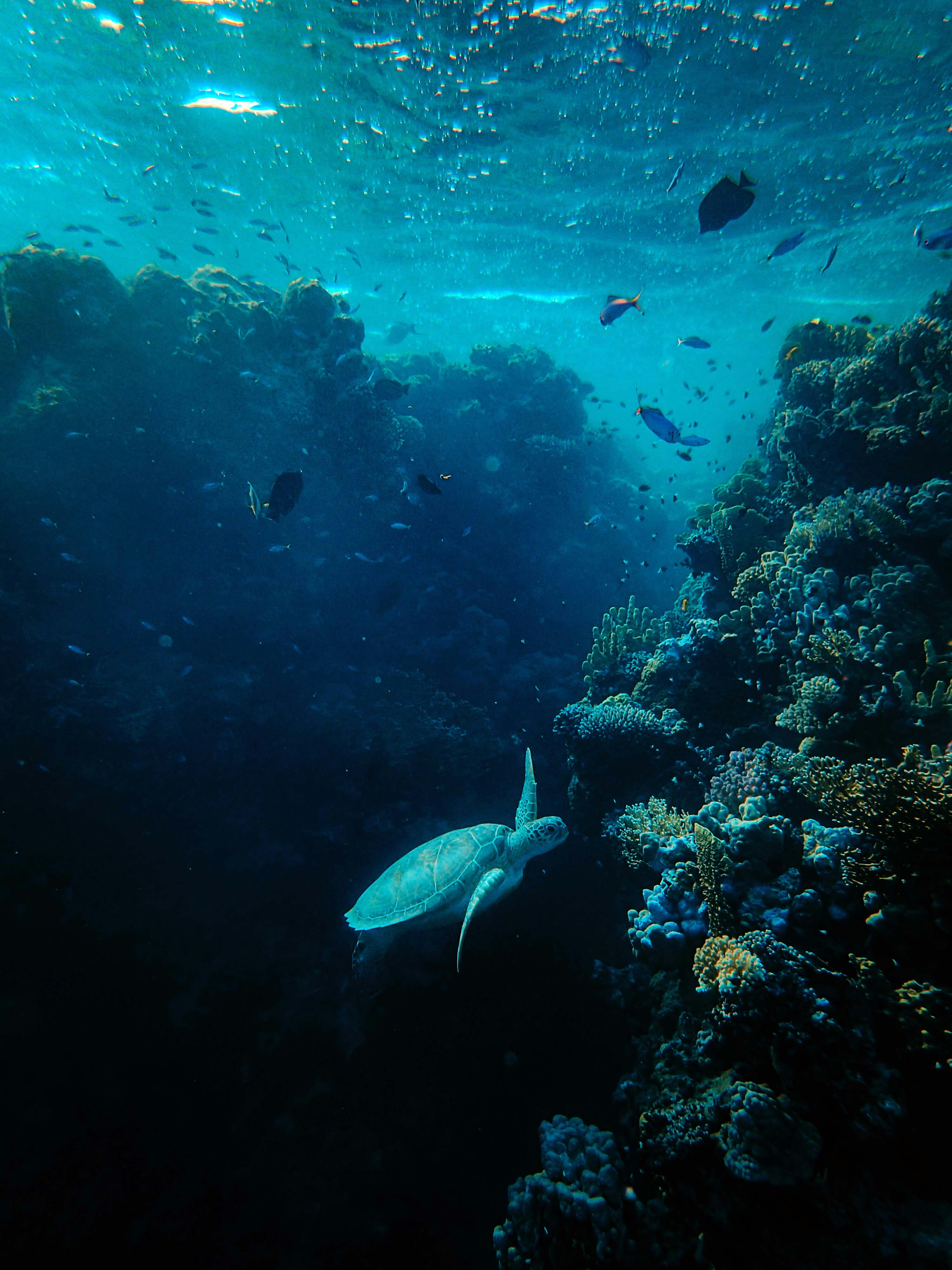 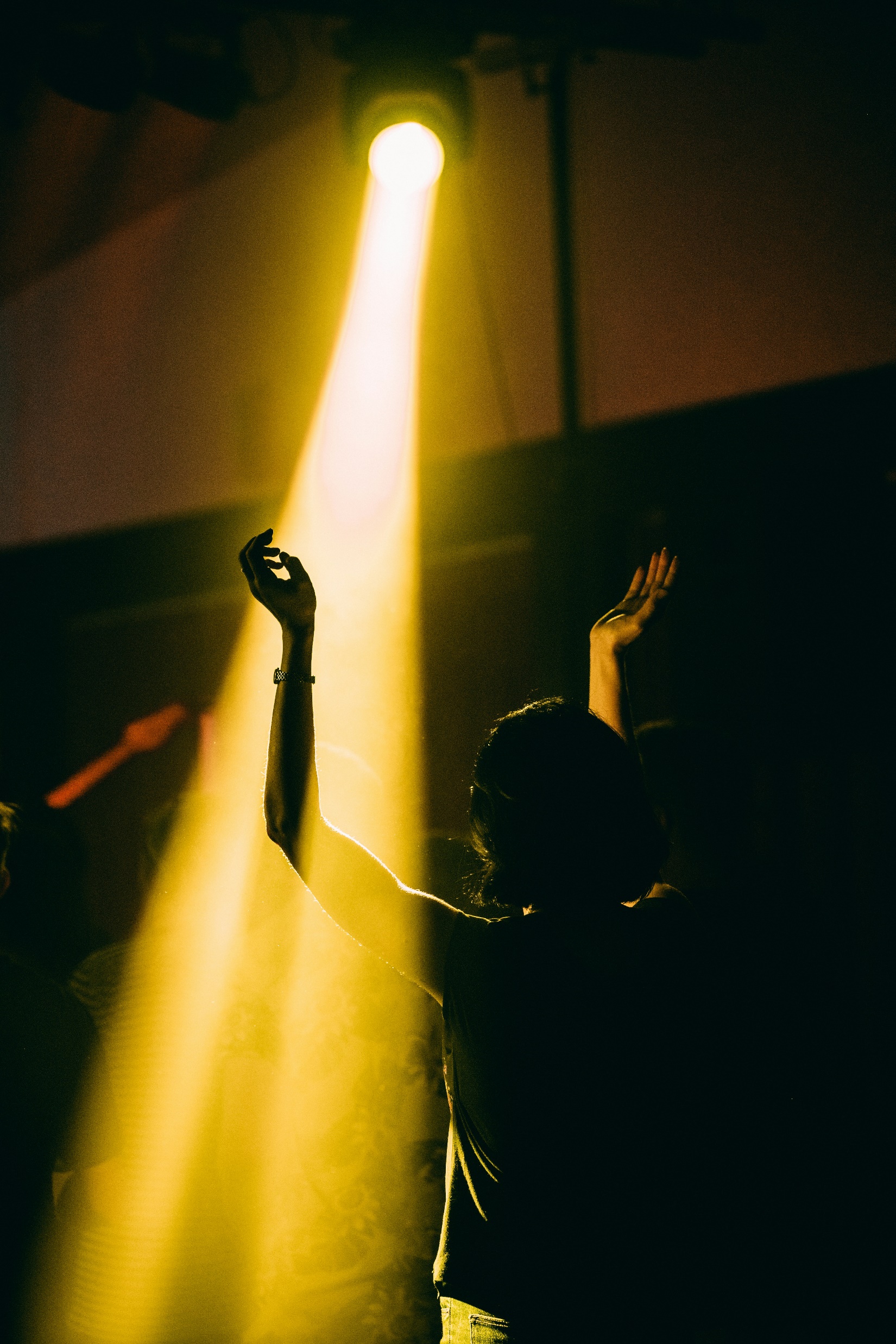 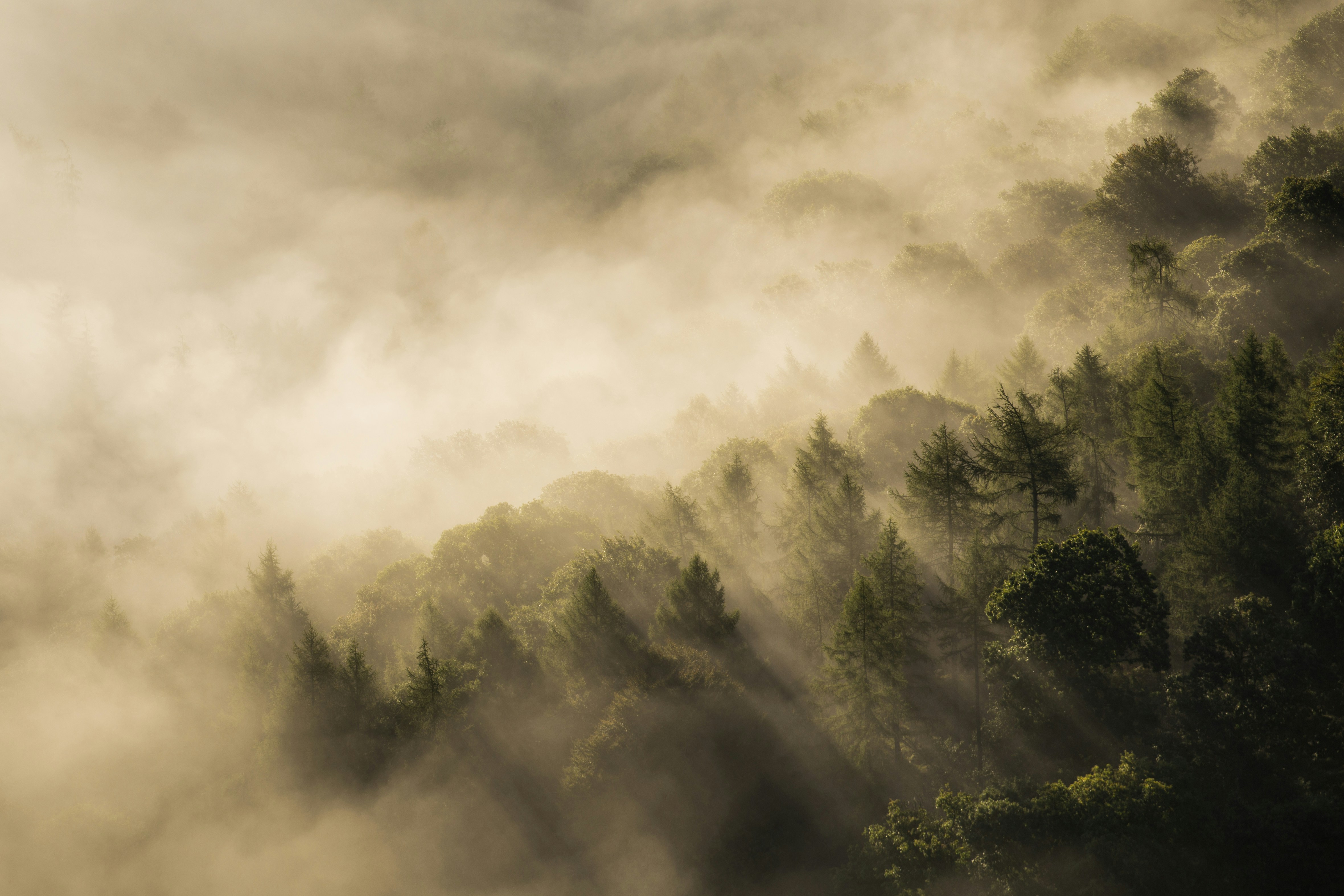 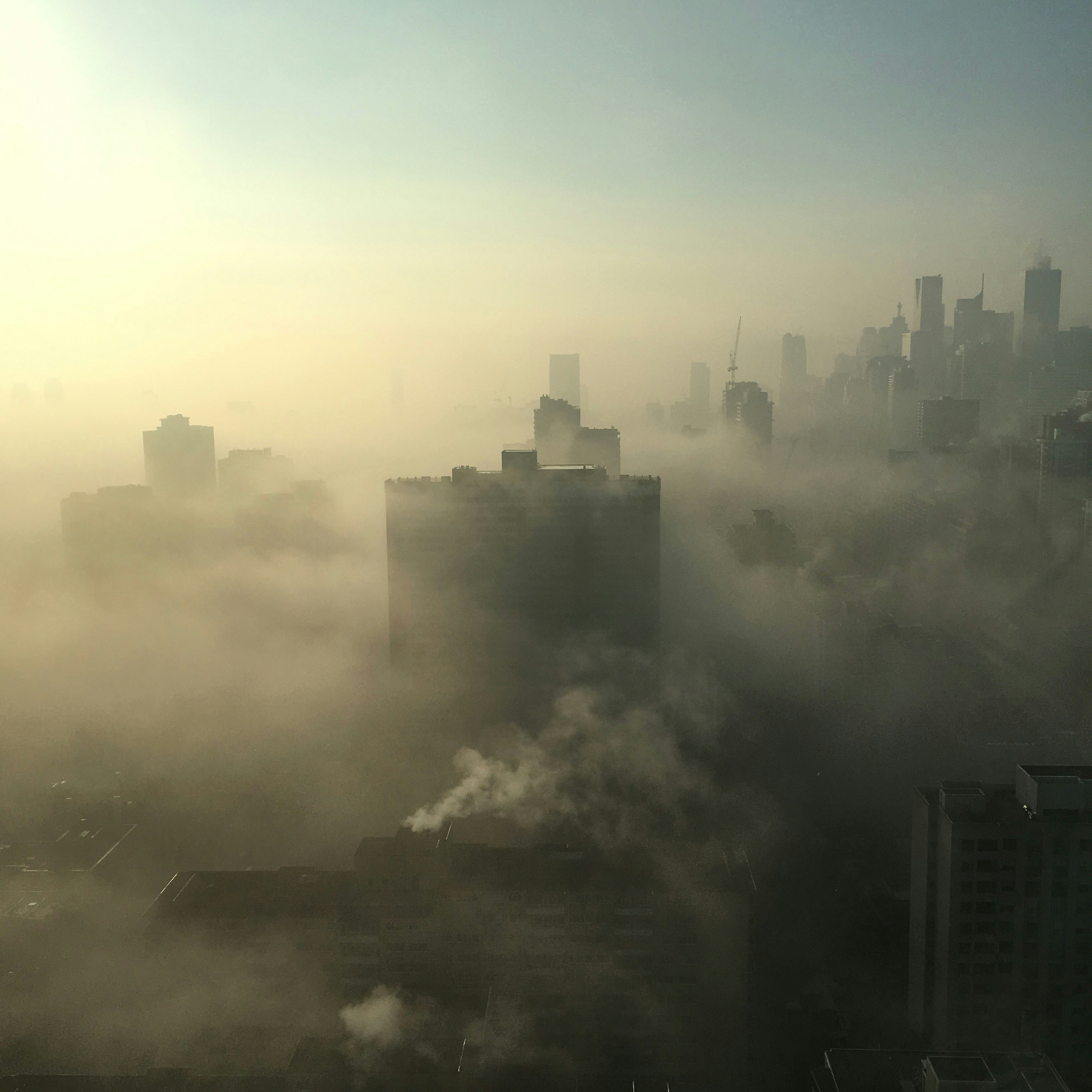 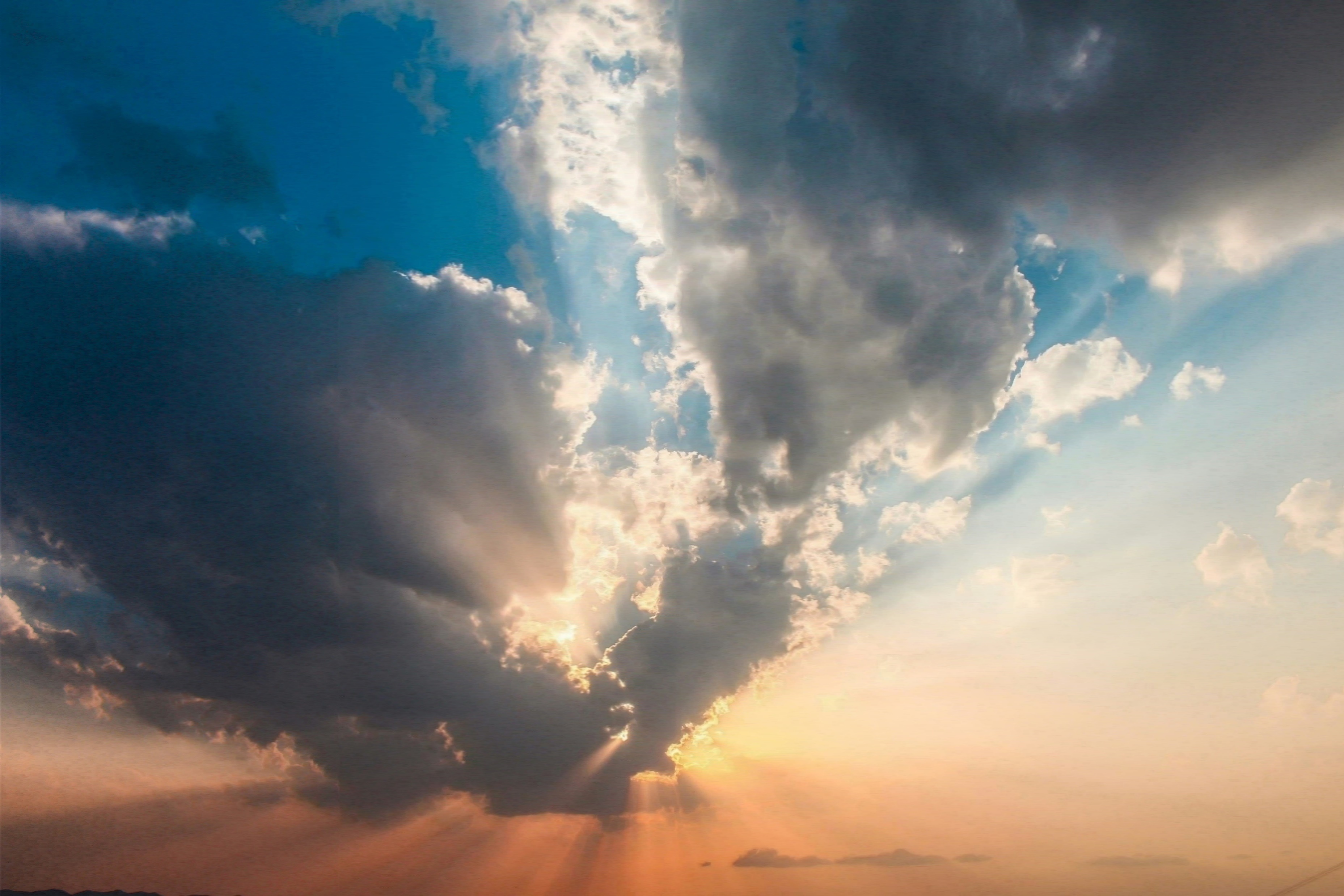 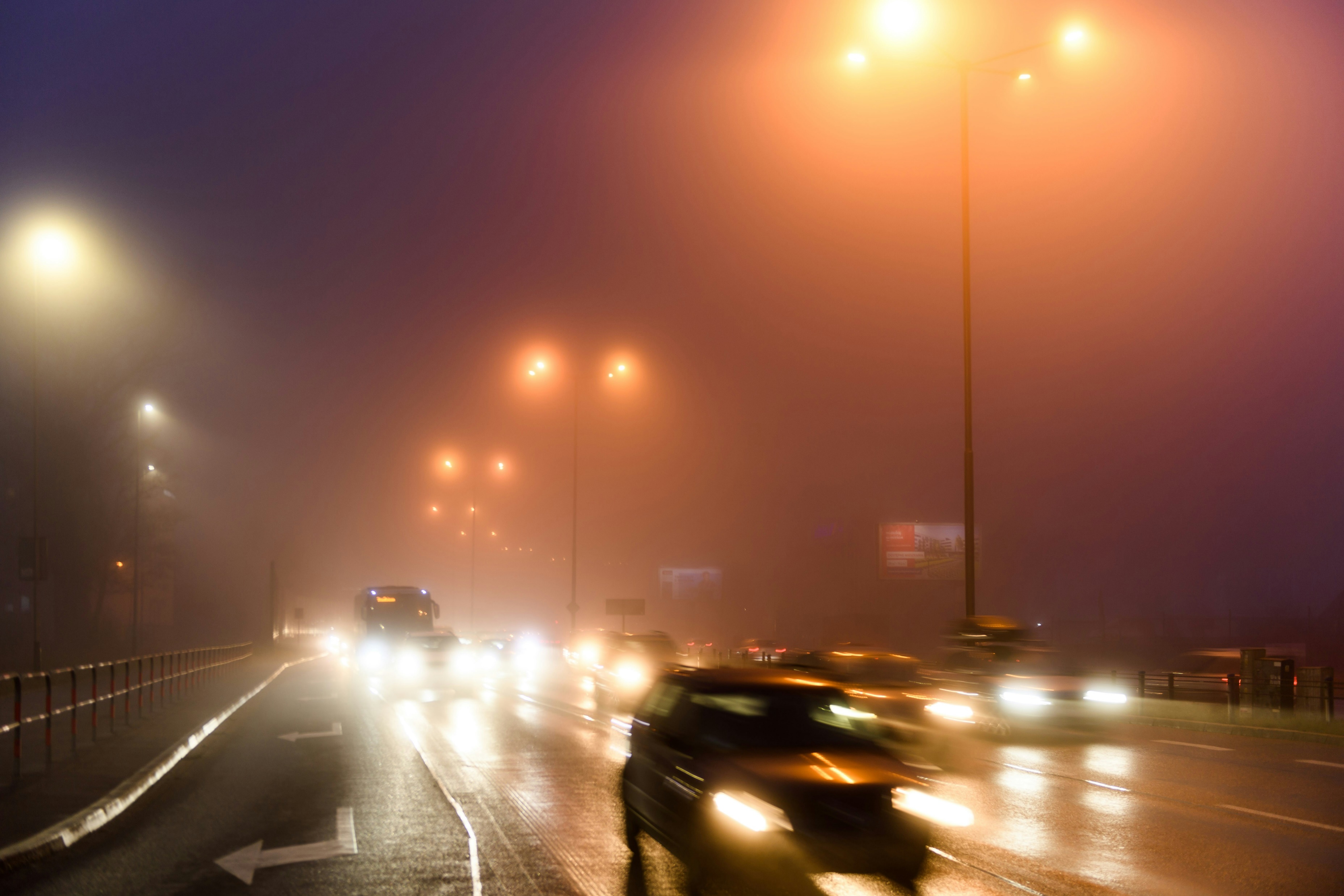 2
Reference
3
Path tracing (1024 spp)
4
Ours (eq. time)
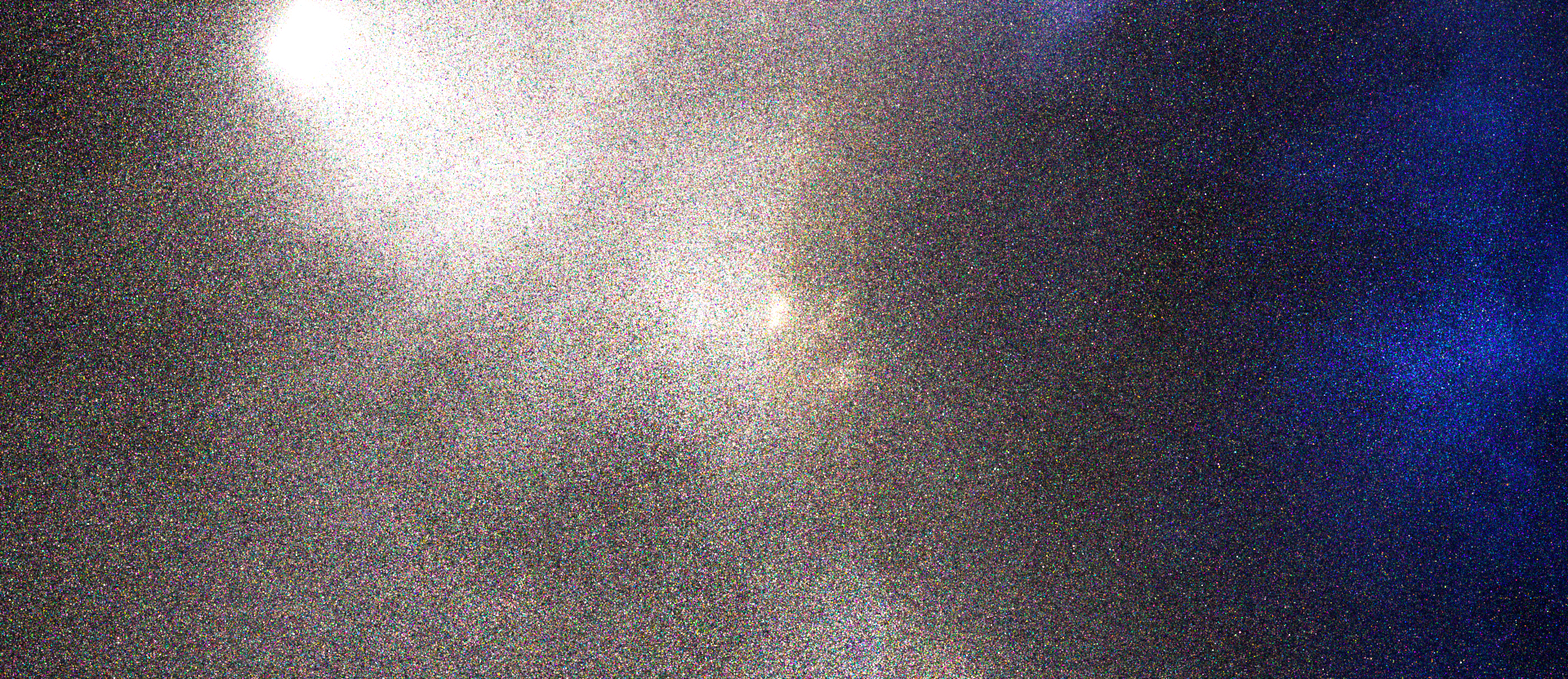 5
Path tracing (1024 spp)
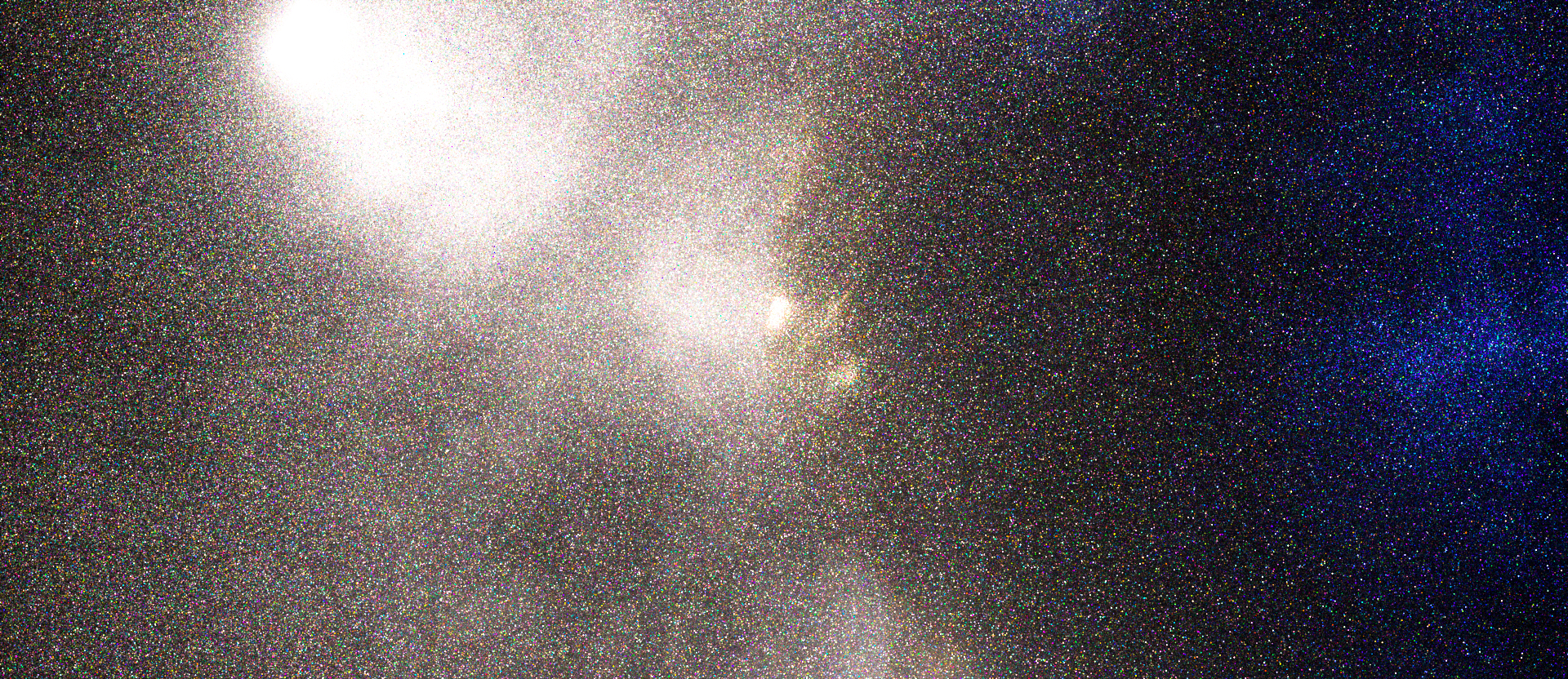 6
Ours (eq. time)
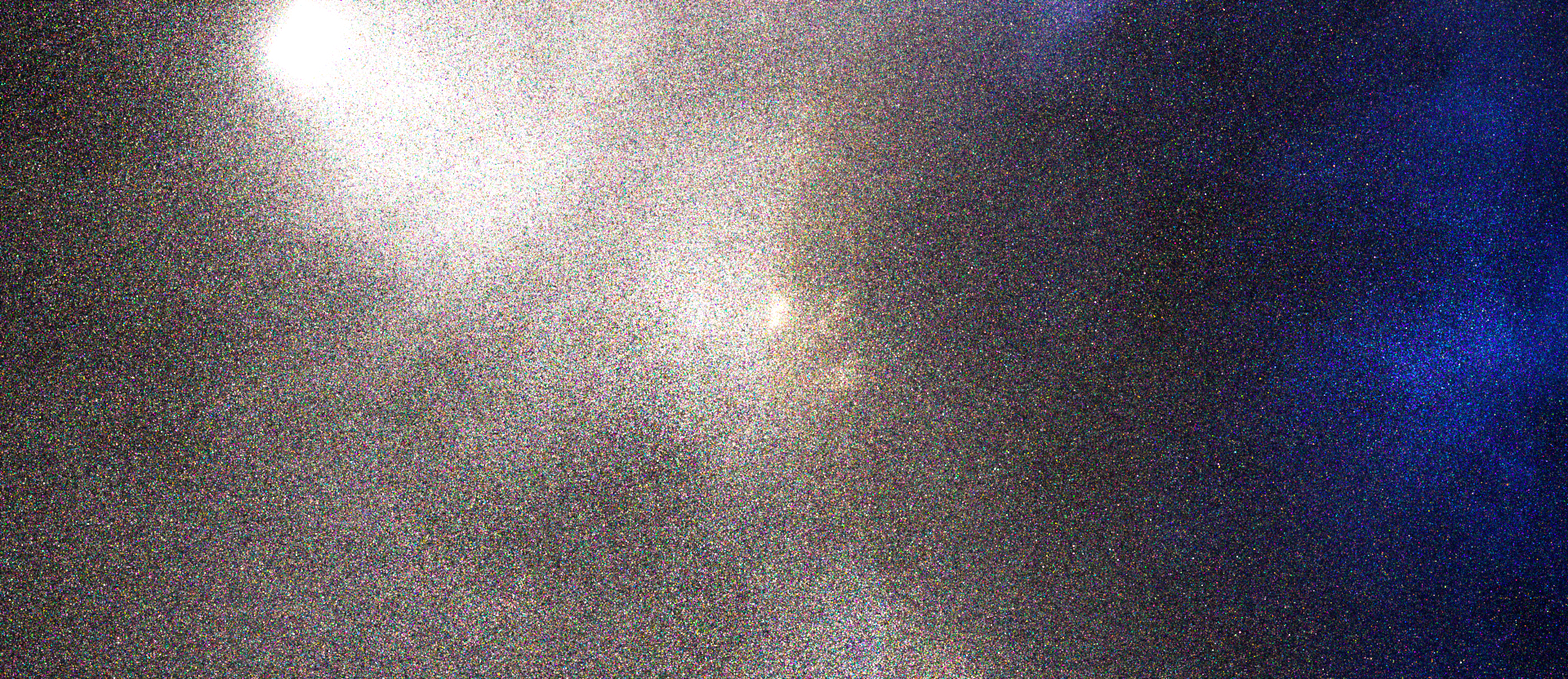 7
Path tracing in media
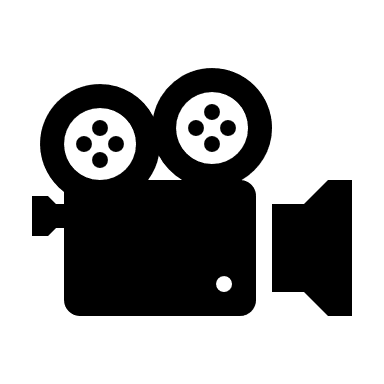 phase
function
8
Subpath connections
10
4
5
6
7
8
9
11
12
13
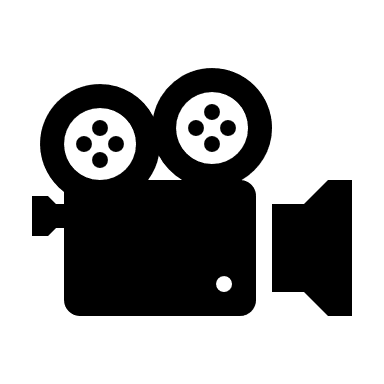 phase
function
bridge path
9
scatter order
Why explicit paths?
10
4
5
6
7
8
9
11
12
13
high-order scattering:
diffused
medium-order scattering: visibility matters!
10
scatter order
Single scattering
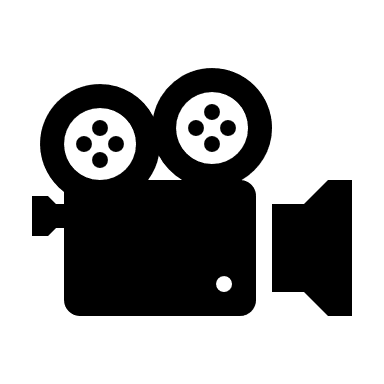 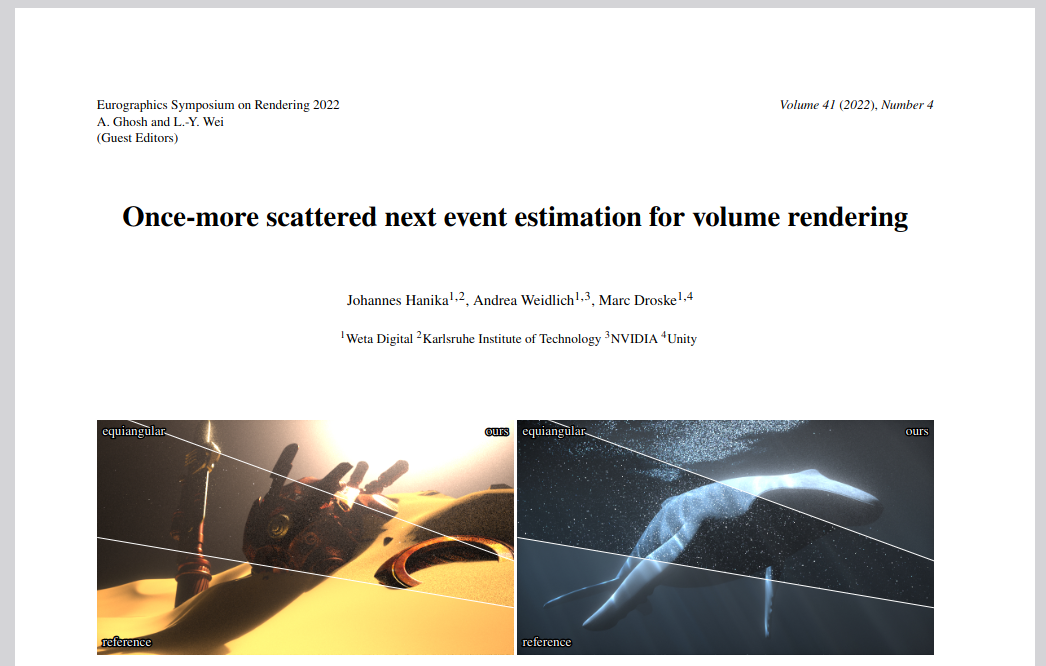 phase function
11
OMNEE [Hanika et al. 2022]
2. sample point on arc
1. sample phase function
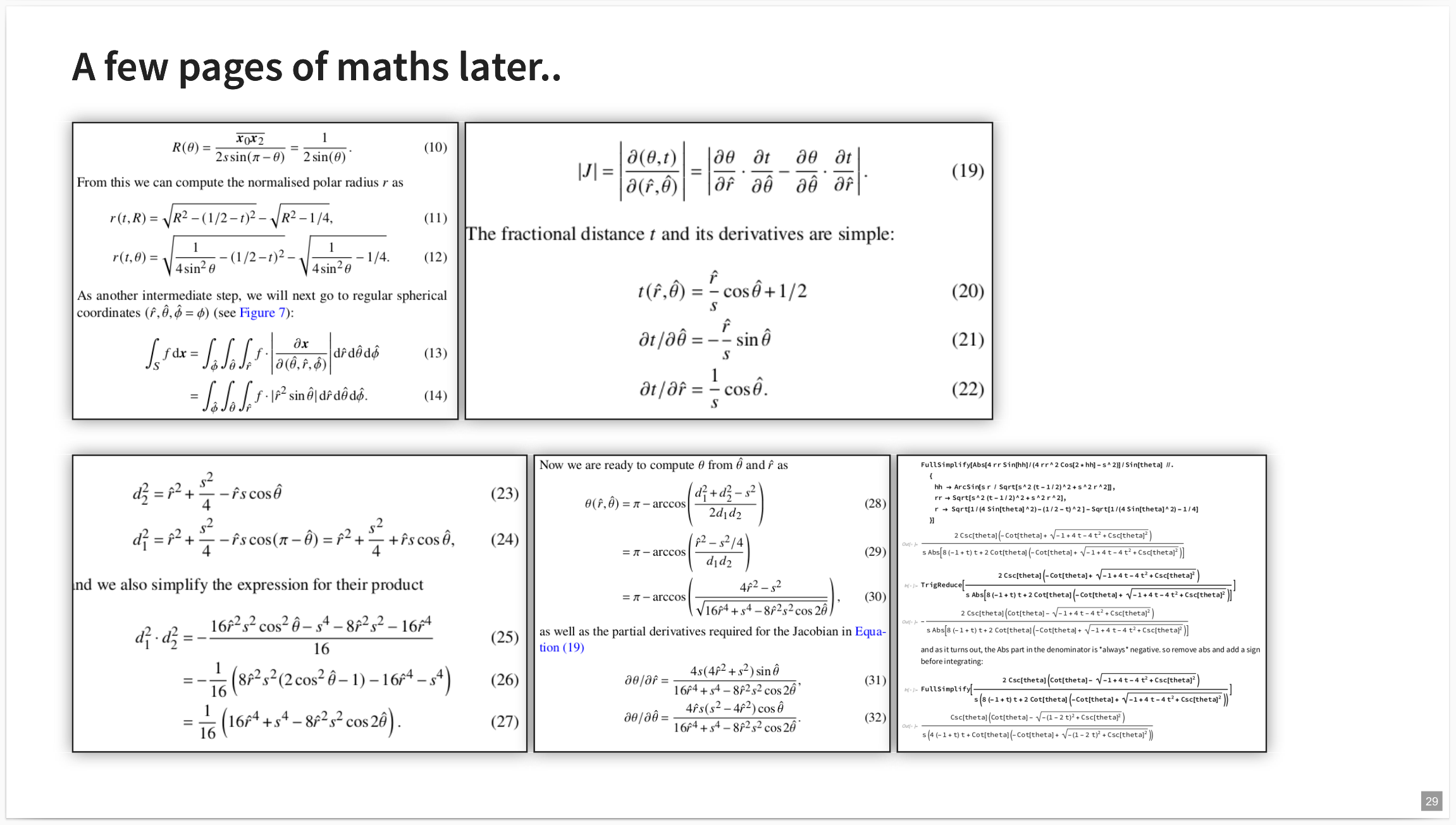 12
Multiple scattering
Double scattering [Georgiev et al. 2013]
MVNEE [Weber et al. 2017]
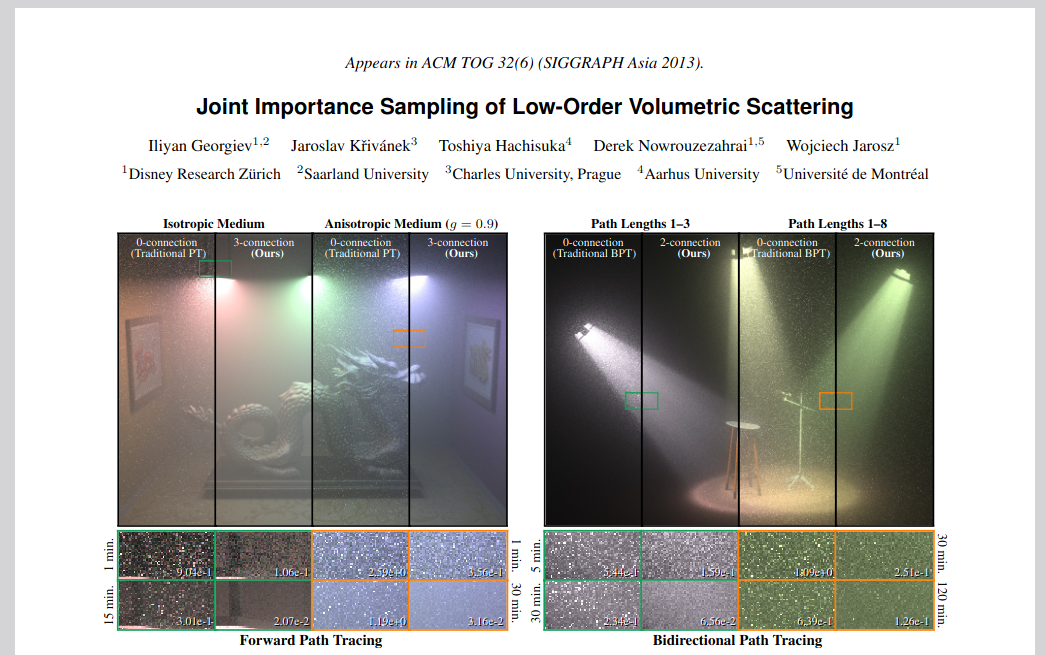 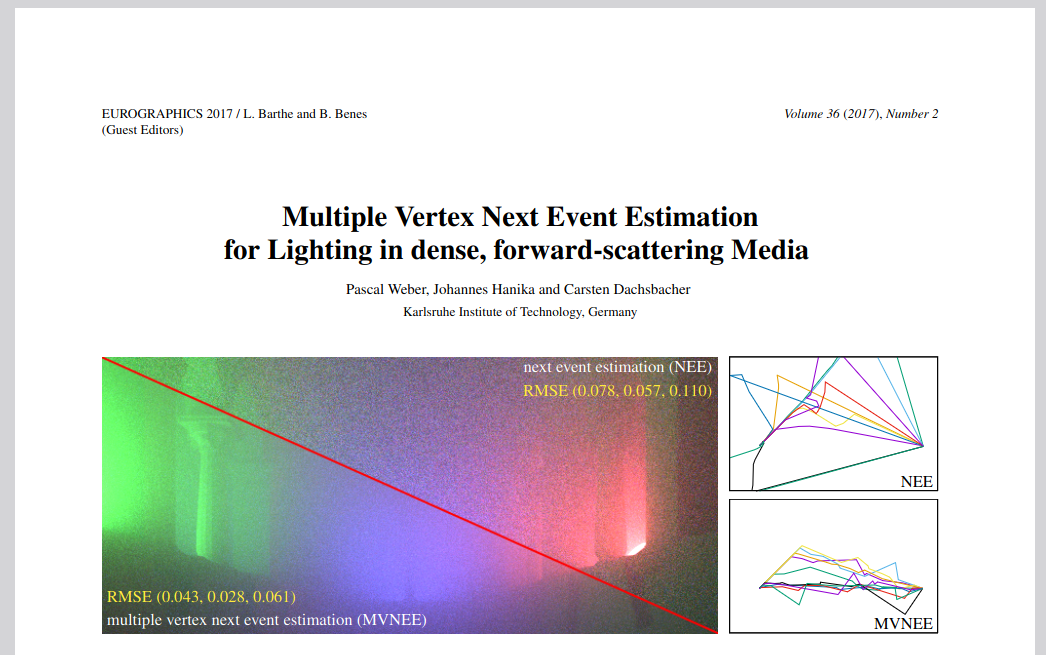 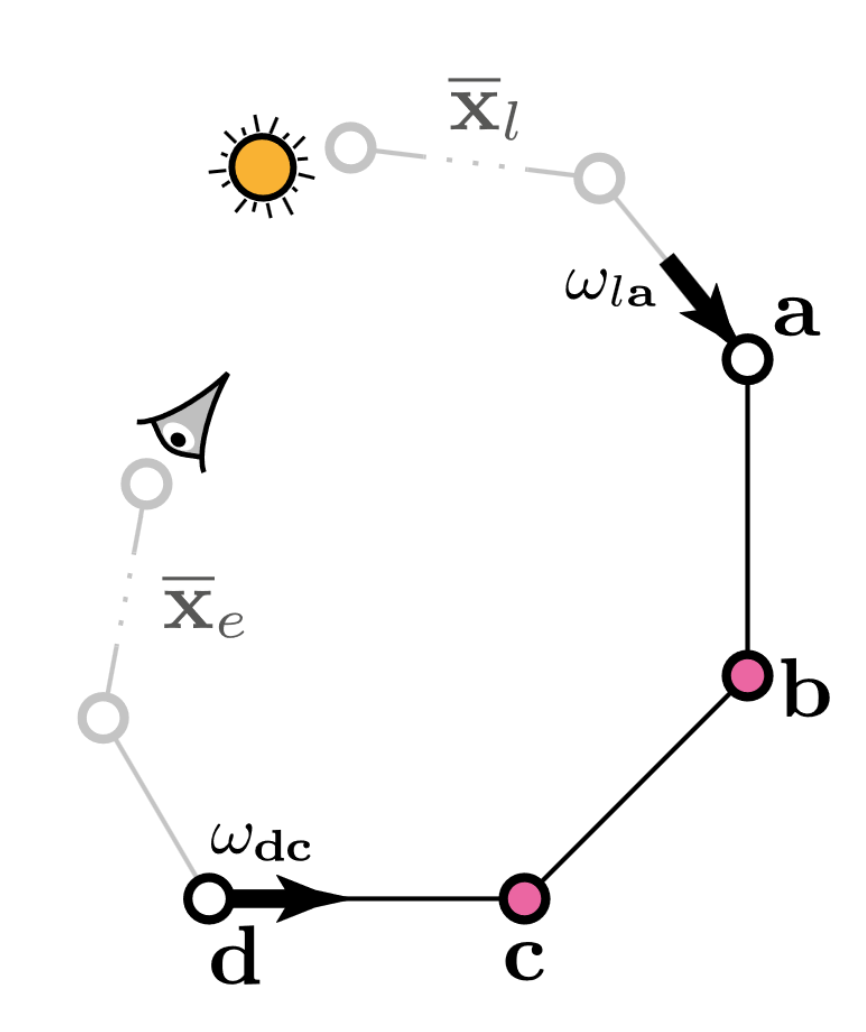 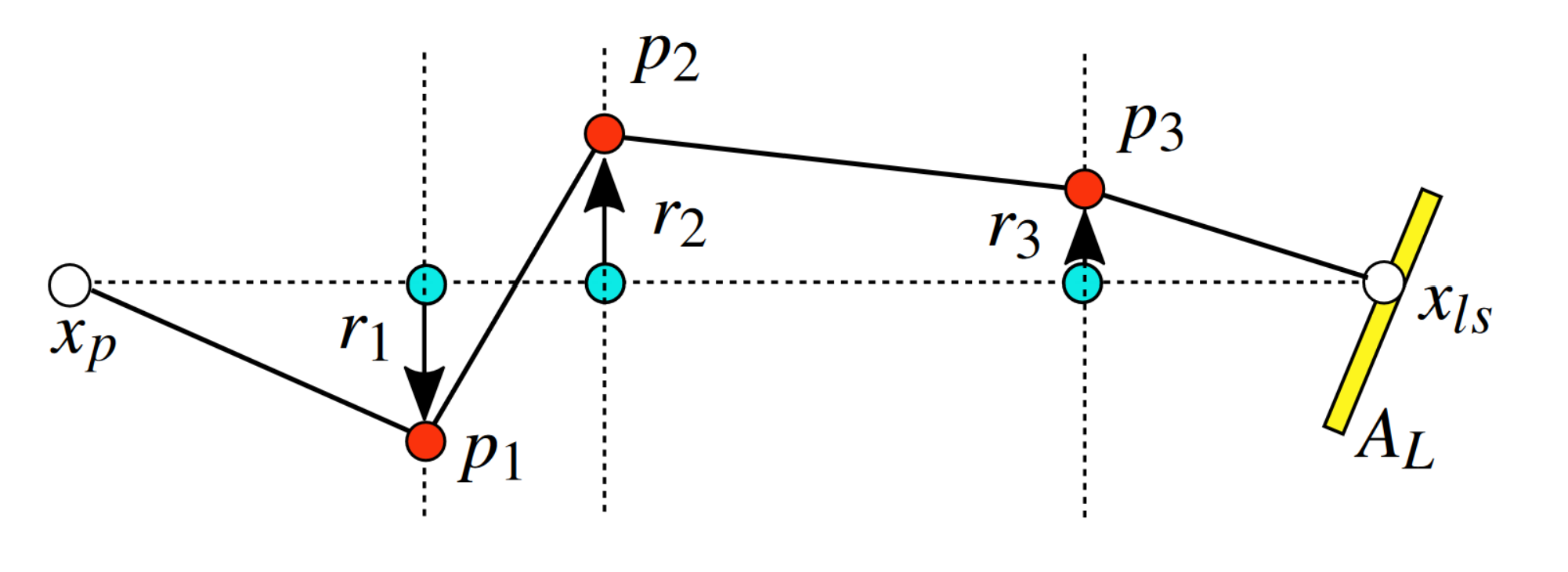 13
Our Goals
Support any vertex count


Explicit phase functions sampling


Importance sample geometry terms
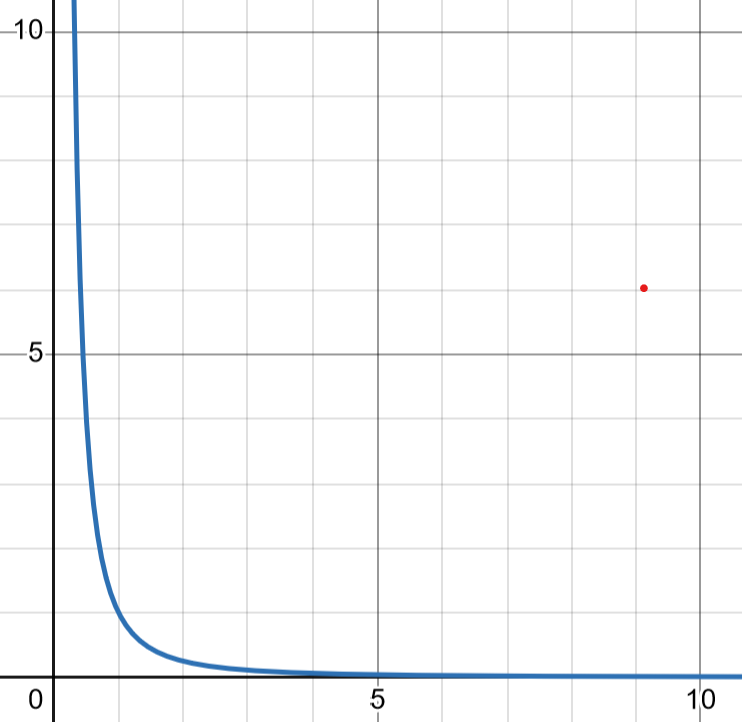 ...
14
Simple path tracing?
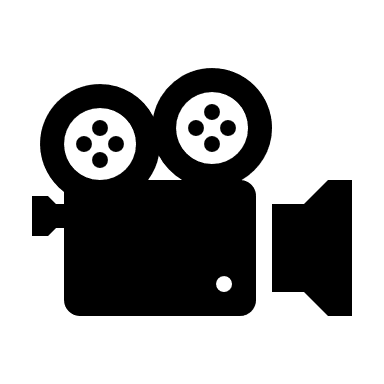 vertex count
phase functions
geometry terms
Idea: transform path!
phase
function
15
Affine path transformation
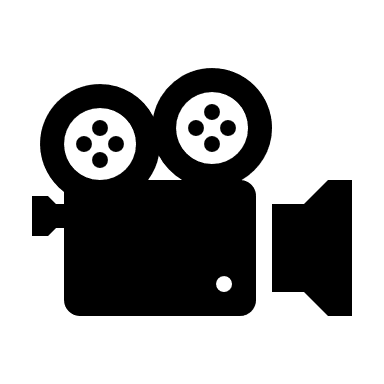 bridge path
preliminary path
16
Probability density function (PDF)
product of ...
phase functions
free flights
geo. terms
bridge path
preliminary path
?
?
?
?
?
17
Bridge path PDF
1. Jacobian
?
18
Marginalization: reduction
19
Marginalization: 1D integral
free-flight sampling
20
Results
RMSE
Equiangular
[Kulla et al. 2012]
RMSE
MVNEE
[Weber et al. 2017]
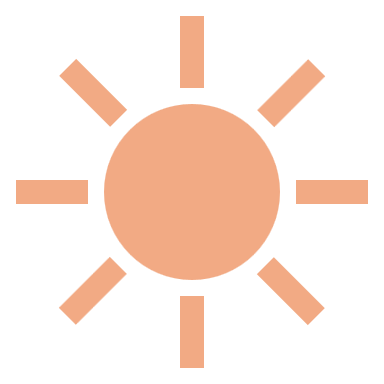 OMNEE
[Hanika et al. 2022]
Bridges
Ours
RMSE
RMSE
21
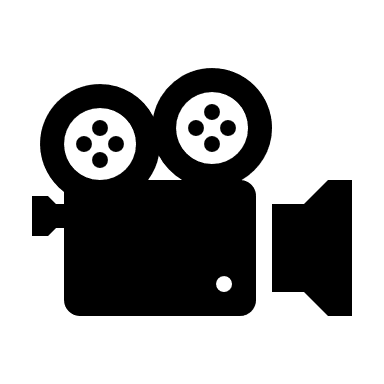 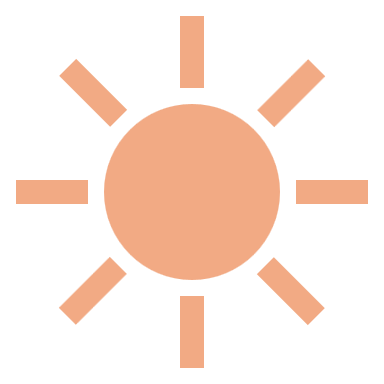 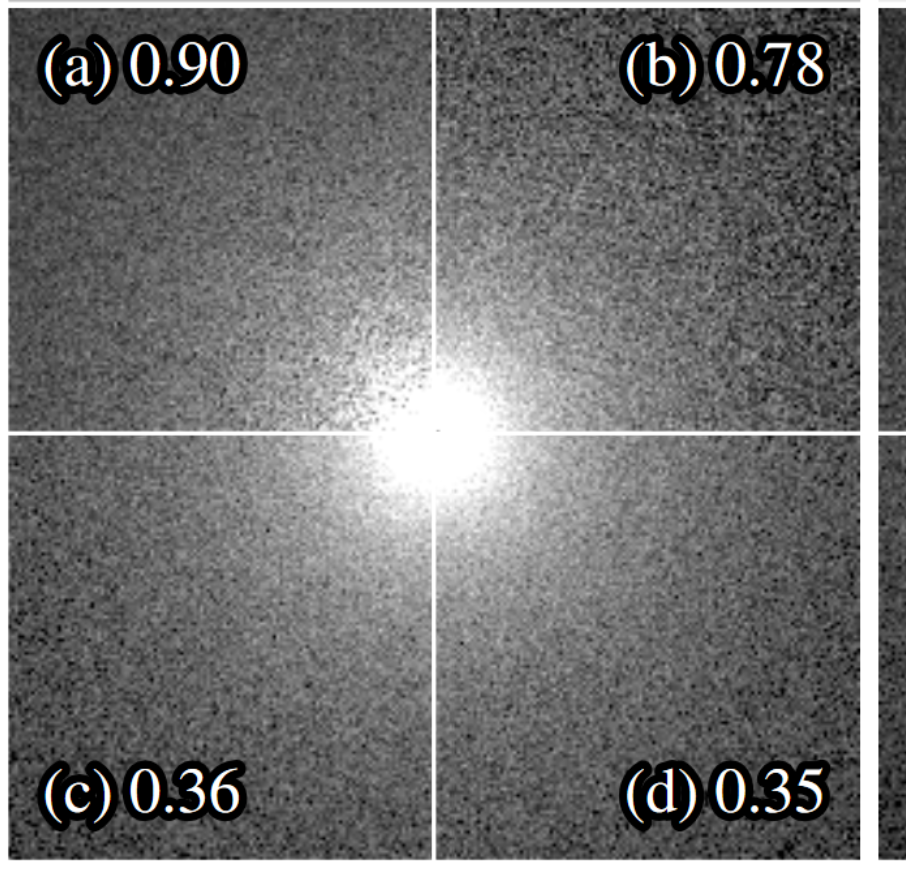 Equiangular
[Kulla et al. 2012]
MVNEE
[Weber et al. 2017]
OMNEE
[Hanika et al. 2022]
Bridges
Ours
phase function
22
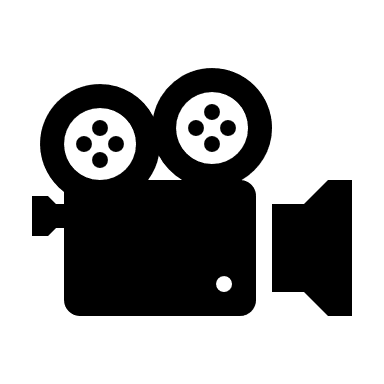 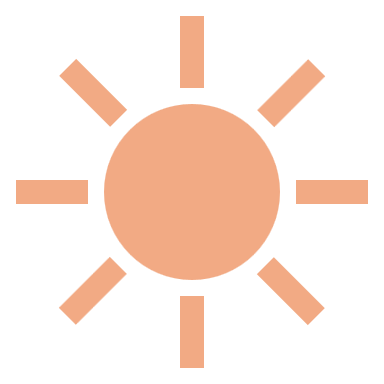 Equiangular
[Kulla et al. 2012]
MVNEE
[Weber et al. 2017]
OMNEE
[Hanika et al. 2022]
Bridges
Ours
phase function
23
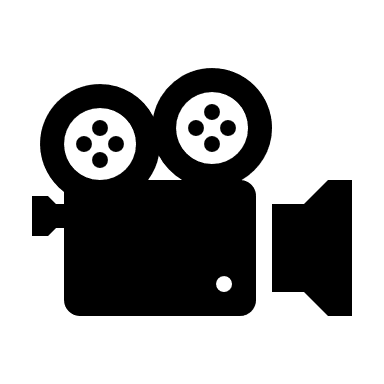 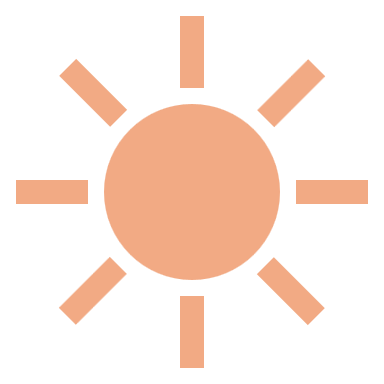 Equiangular
[Kulla et al. 2012]
MVNEE
[Weber et al. 2017]
OMNEE
[Hanika et al. 2022]
Bridges
Ours
phase function
24
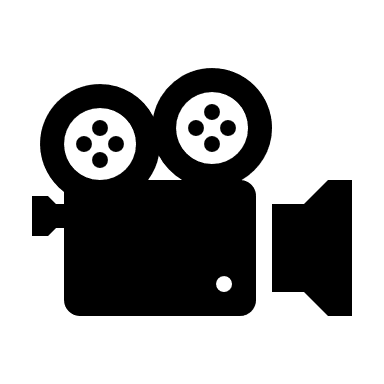 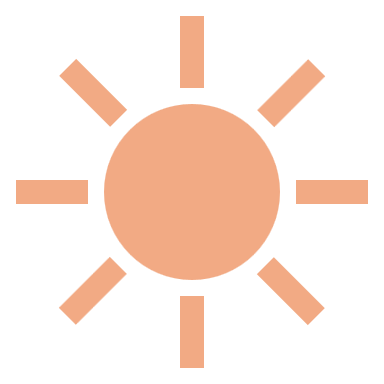 Equiangular
[Kulla et al. 2012]
MVNEE
[Weber et al. 2017]
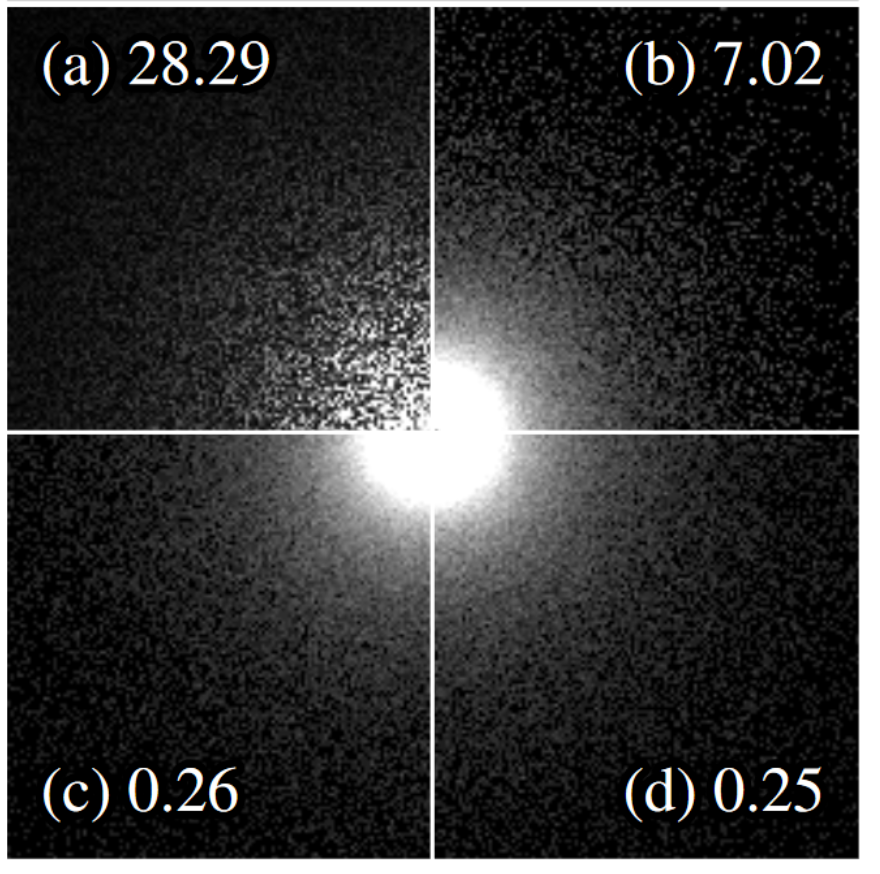 OMNEE
[Hanika et al. 2022]
Bridges
Ours
phase function
25
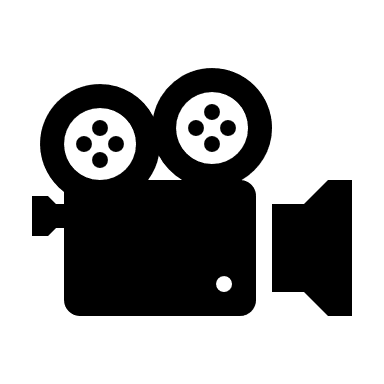 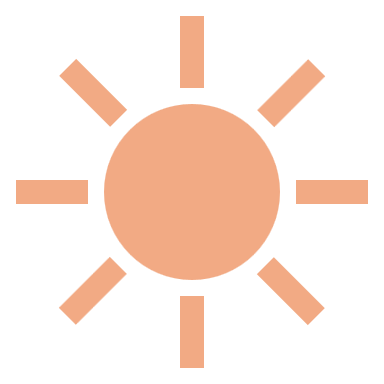 Equiangular
[Kulla et al. 2012]
MVNEE
[Weber et al. 2017]
OMNEE
[Hanika et al. 2022]
Bridges
Ours
phase function
26
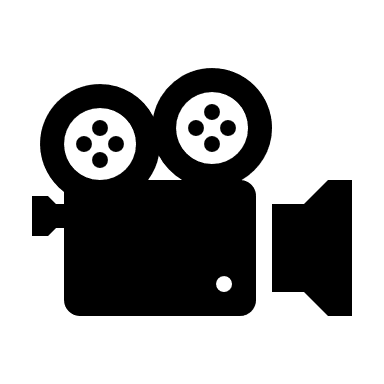 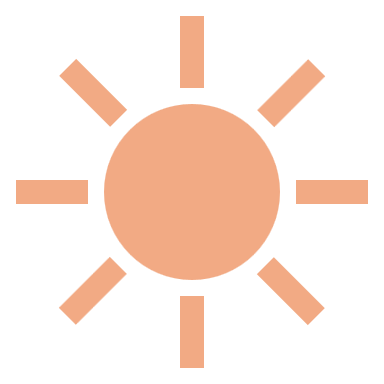 Equiangular
[Kulla et al. 2012]
MVNEE
[Weber et al. 2017]
OMNEE
[Hanika et al. 2022]
Bridges
Ours
phase function
27
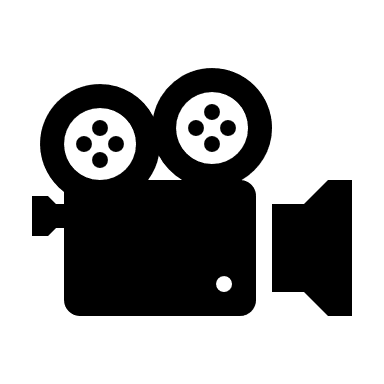 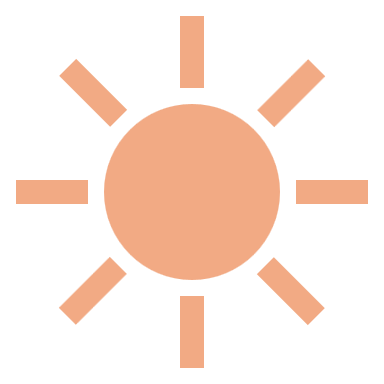 Equiangular
[Kulla et al. 2012]
MVNEE
[Weber et al. 2017]
OMNEE
[Hanika et al. 2022]
Bridges
Ours
phase function
28
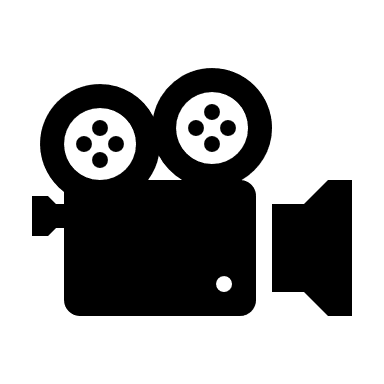 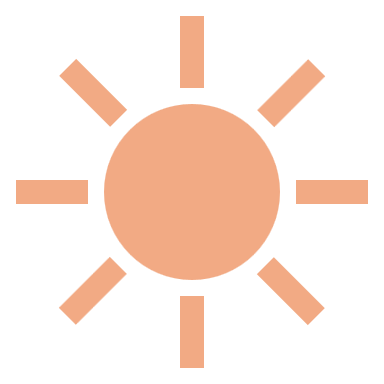 Equiangular
[Kulla et al. 2012]
MVNEE
[Weber et al. 2017]
OMNEE
[Hanika et al. 2022]
Bridges
Ours
phase function
29
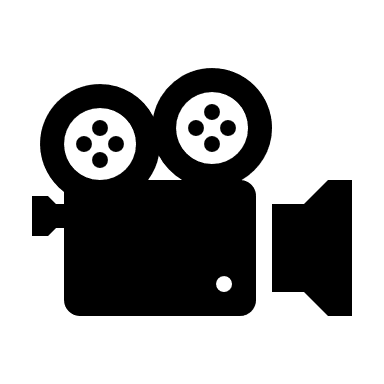 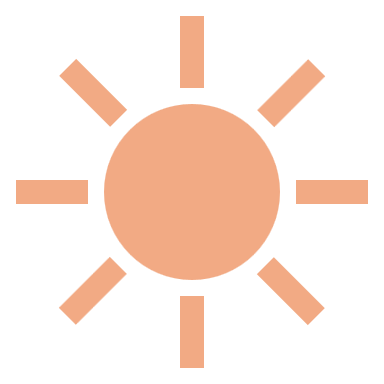 Equiangular
[Kulla et al. 2012]
MVNEE
[Weber et al. 2017]
OMNEE
[Hanika et al. 2022]
Bridges
Ours
phase function
30
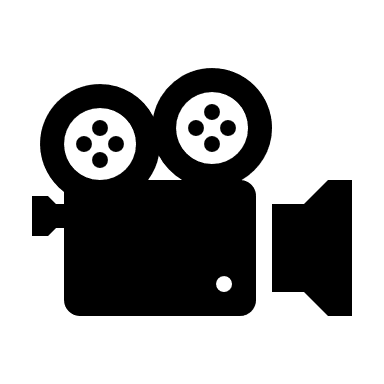 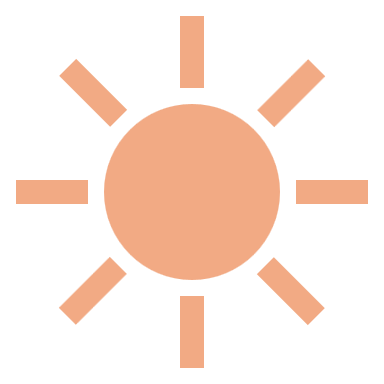 Equiangular
[Kulla et al. 2012]
MVNEE
[Weber et al. 2017]
OMNEE
[Hanika et al. 2022]
Bridges
Ours
phase function
31
Long paths: length 20, 50, 100
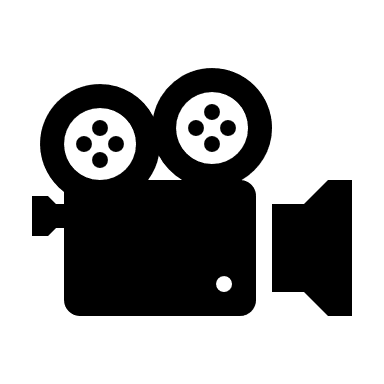 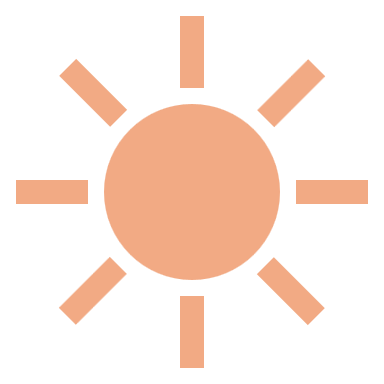 32
Bridge vertex count
10
4
5
6
7
8
9
11
12
13
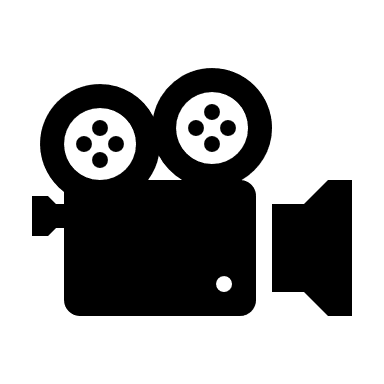 33
Free-flight sampling: Poisson process
4
5
6
track length
34
Problem: bridge “detour”
4
5
6
35
Our approach
36
Precomputation
37
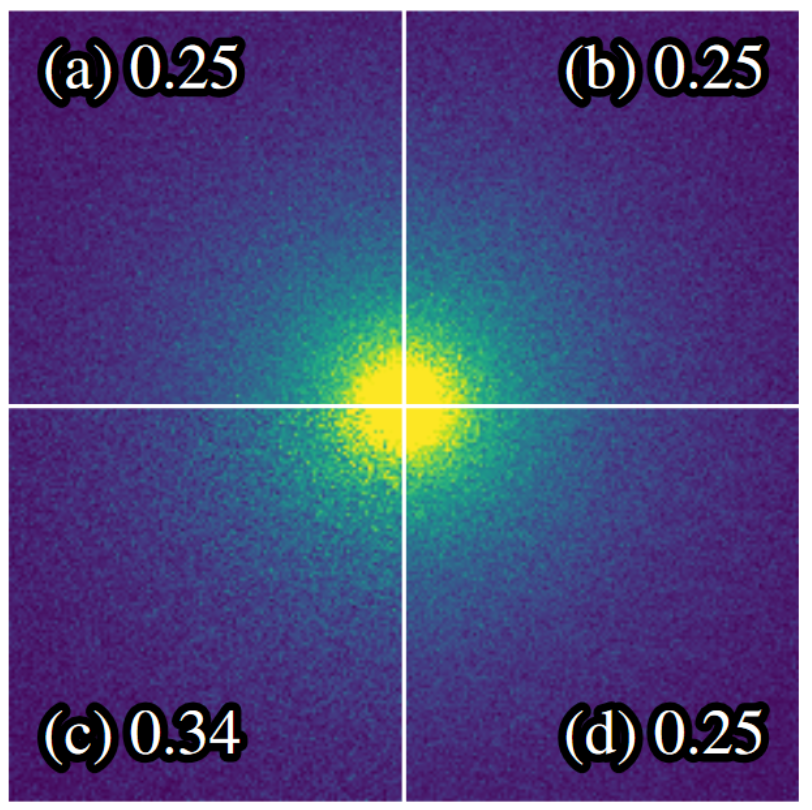 Poisson
Ours
first moment
Ours
second moment
38
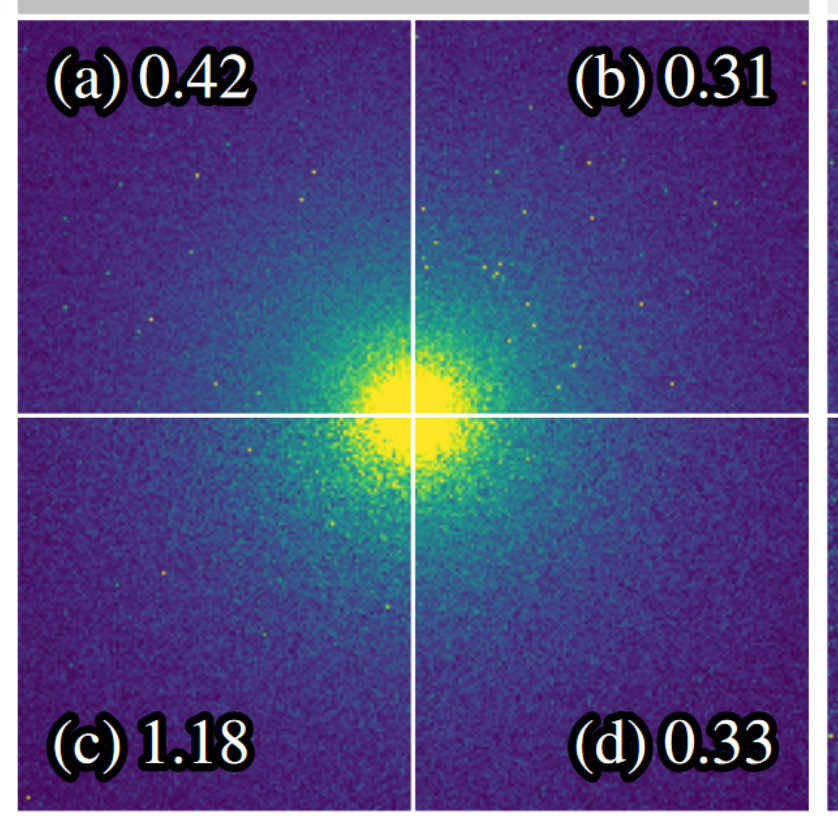 Poisson
Ours
first moment
Ours
second moment
39
More in the paper
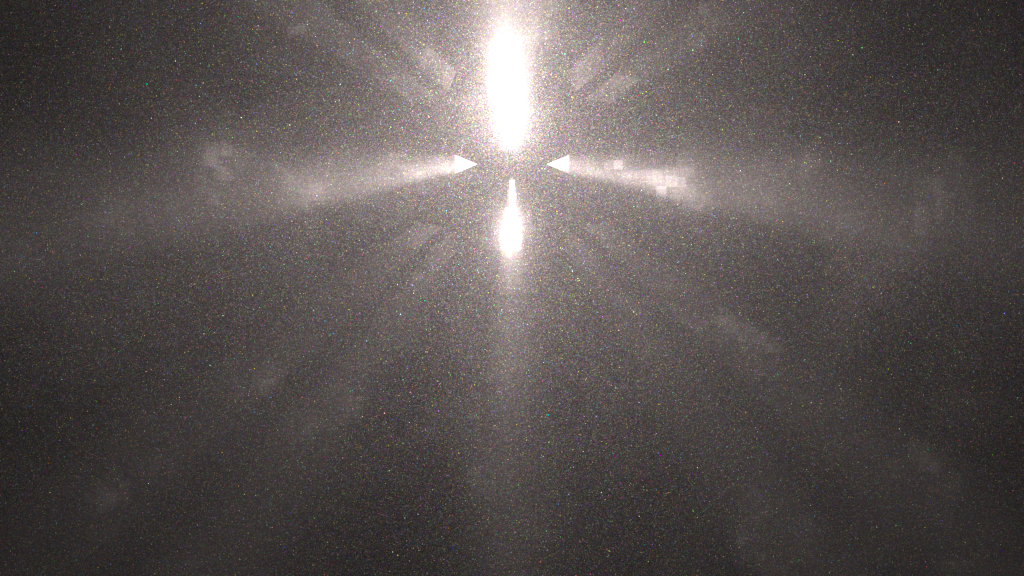 renderer integration
constraint-based sampling
equivalent to OMNEE
single/double scattering
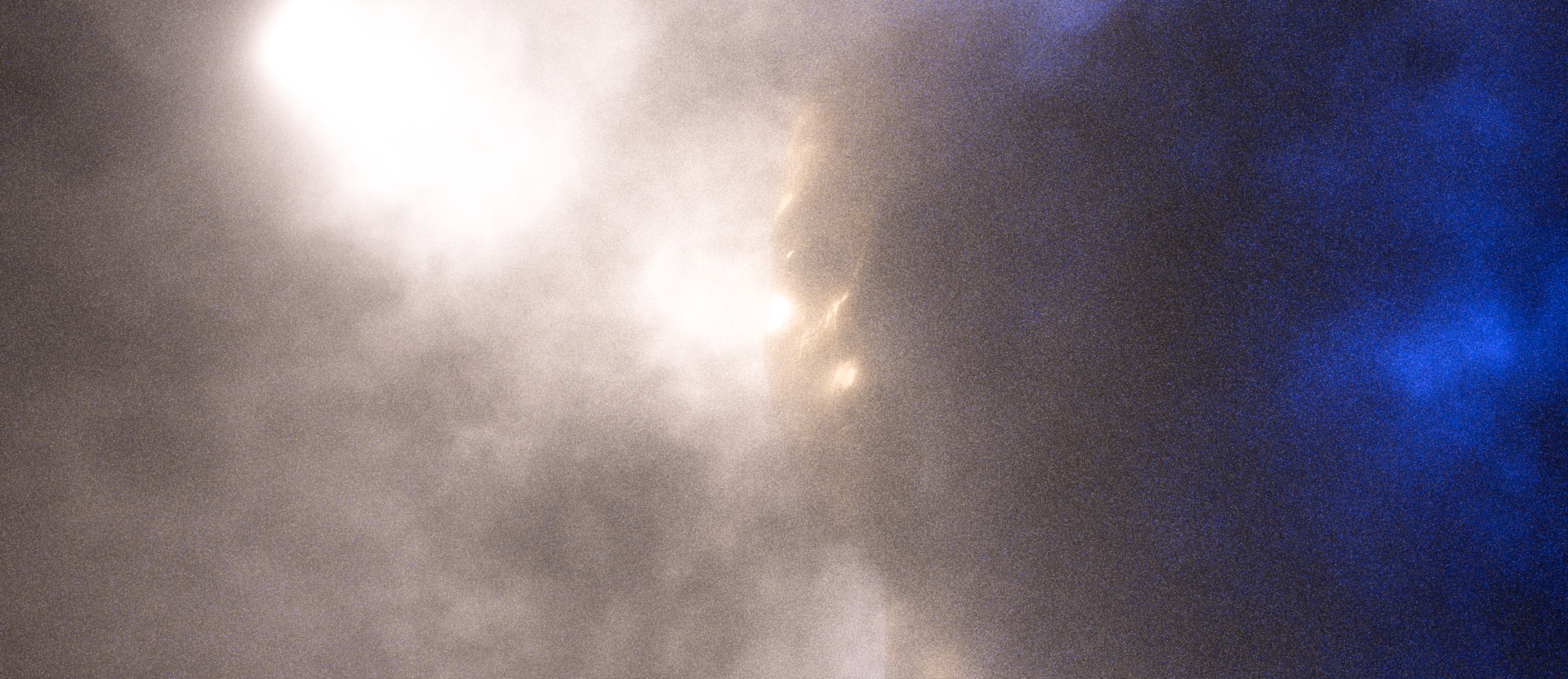 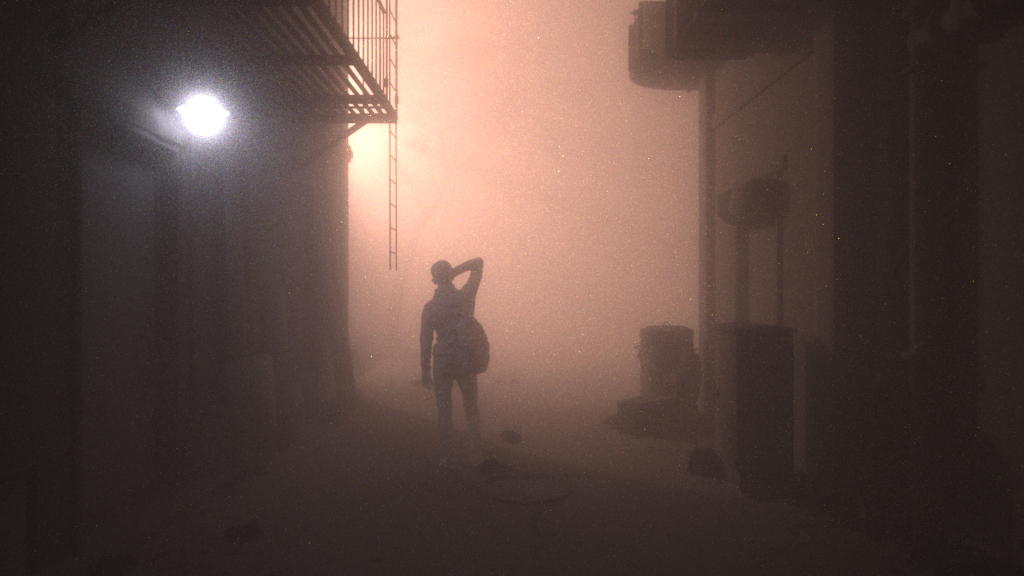 40
Conclusion
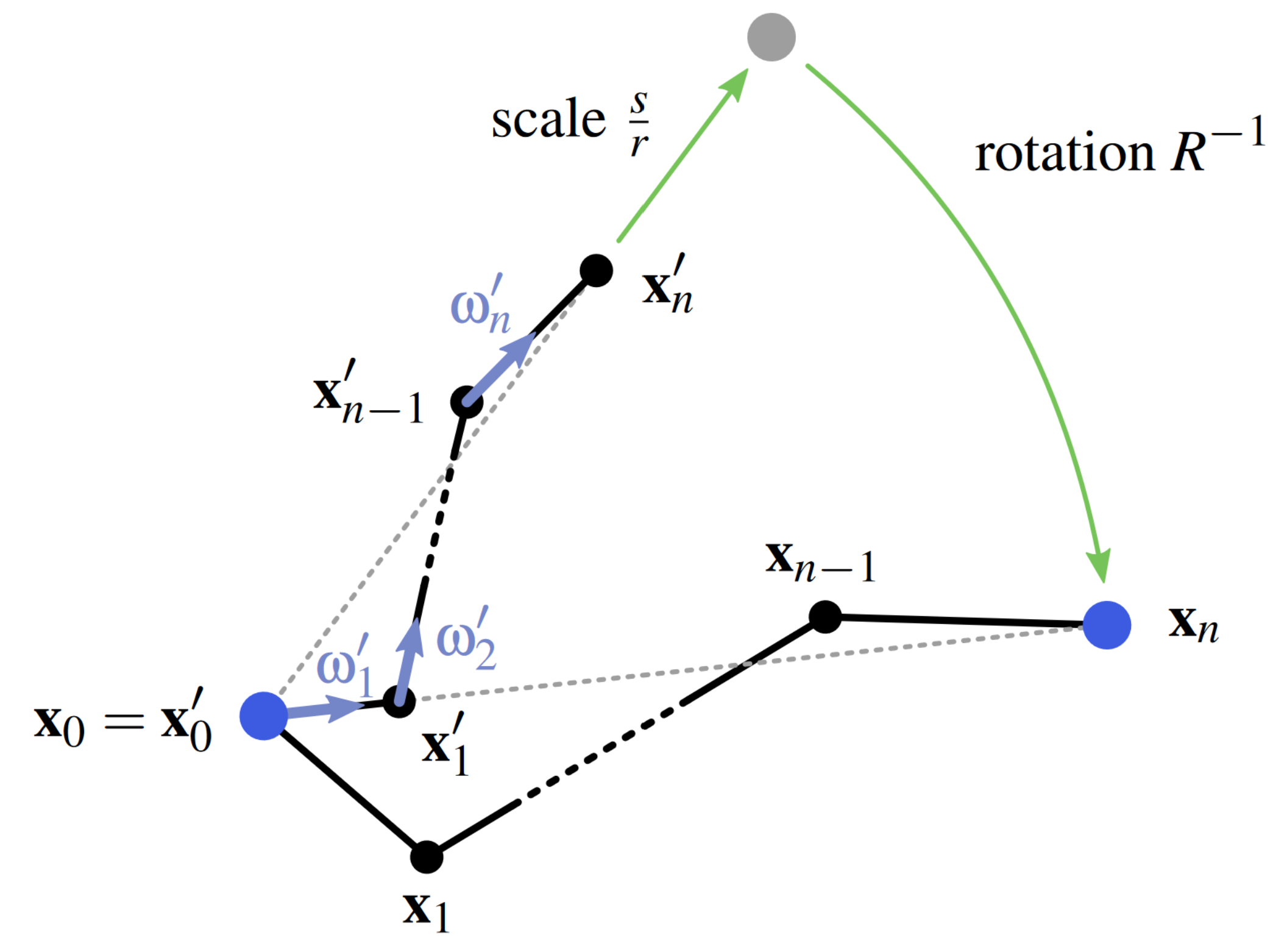 Sample connecting subpath in medium
any vertex count
phase functions, geo. terms
simple

Future work
better sampling of vertex count
bidirectional path tracing

Thank you!
41